الوساطة المالية ومخاطر الصناعة المصرفية الإسلامية
الدكتور سامر مظهر قنطقجي
Samer Kantakji, PhD in Accountancy
www.kantakji.com
خدمات 
مصرفية
صيغ 
استثمار
مرابحة
حسابات جارية
مشاركة
مضاربة
إجارة
حسابات استثمار
سلم
استصناع
صناديق استثمارية
غرر/ مقامرة
سوق السلع والخدمات (الطيبة)
الربا
خطر 100%
خطر 0%
منطقة خطر مقبولة
دور المصارف الإسلامية
استقطاب الأموال (تمويل)
توظيف الأموال (استثمار)
الضخ في الأسواق
الضخ كمنتجات خزينة
الضخ لزبائن البنك
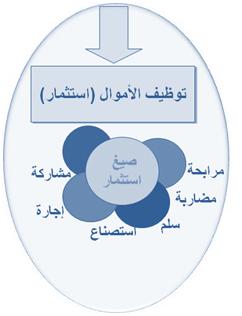 الضخ كوساطة مالية
الضخ كاستثمارات
تؤذي الاقتصاد الكلي بالمدى الطويل
ثم تؤذي المؤسسات المالية نفسها
منتجات الوساطة المالية
التورق
العينة
كشراء سيارة من شخص وبيعها لآخر
تبادل القروض
المرابحة للآمر
كشراء رأس مطحنة إسمنت وبيعها بوعد ملزم لزبون لنقل المخاطر إليه

المصارف الإسلامية
المصارف الربوية
سوق النقود
سوق السلع
والخدمات
سوق النقود
سوق السلع
والخدمات
تلعب دور الوسيط المالي 
بين العرض والطلب على النقود في السوق
ربط غير مباشر عن طريق التحكم بسعر الفائدة
يجب أن تلعب دور المستثمر الحقيقي 
بين العرض والطلب على النقود في السوق
ربط مباشر عن طريق الاستثمار المباشر
دور المصارف
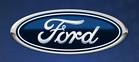 سوق 
سلع وخدمات
سوق
النقود
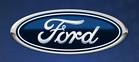 Financing Solutions
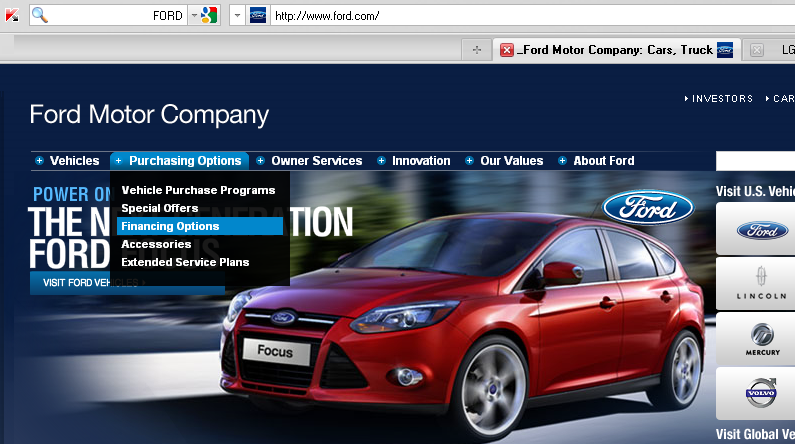 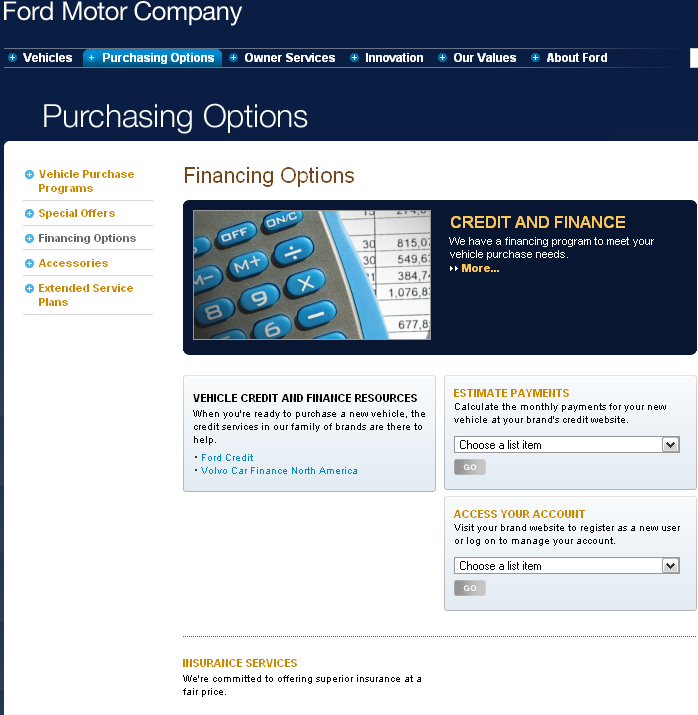 Financial
Options
Decision Making
Tools
Insurance
Options
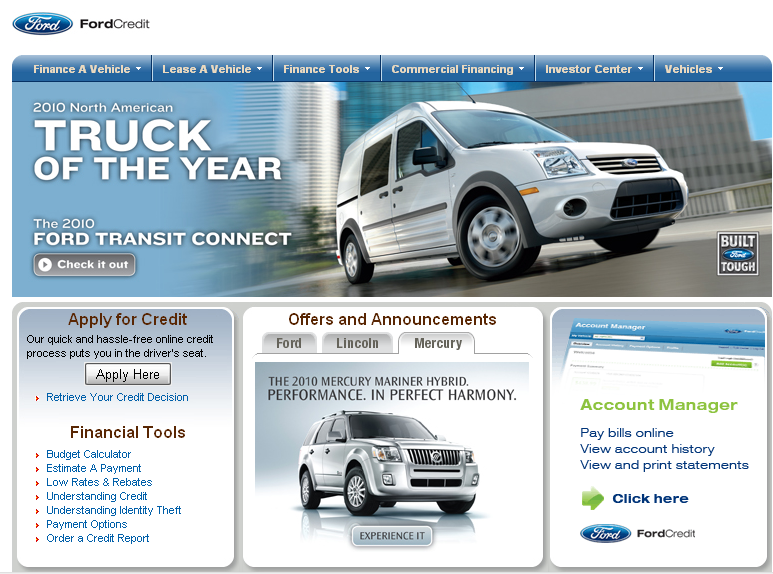 أدوات الائتمان
إدارة الحساب
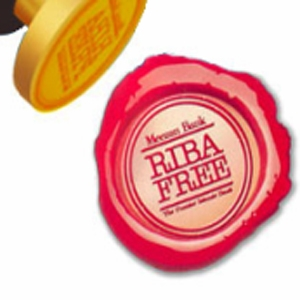 المصارف الإسلامية
سوق 
سلع وخدمات
سوق النقود
يجب أن تلعب دور المستثمر الحقيقي بين العرض والطلب على النقود في السوق
بالربط المباشر بين السوقين عن طريق الاستثمار المباشر
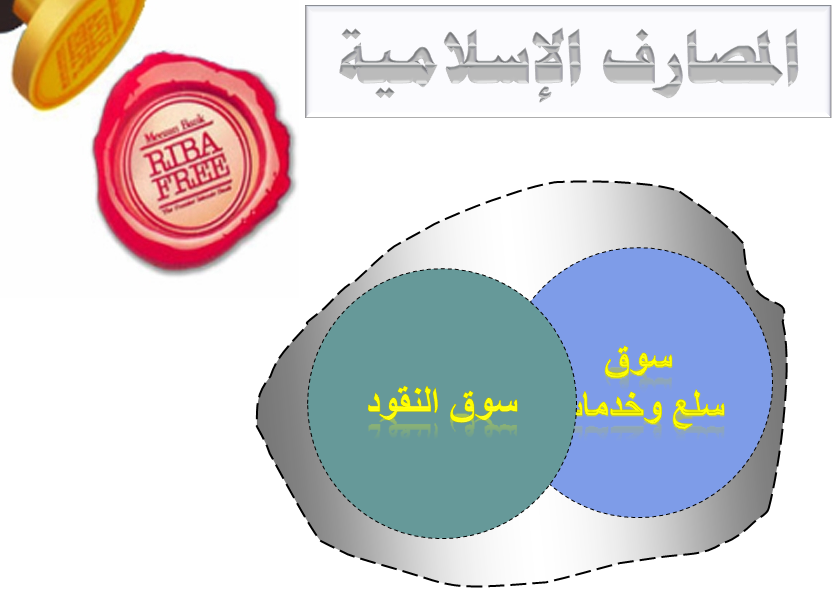 مثال / بيت التمويل الكويتي 

رأى بيت التمويل الكويتي أن الناس صارت (في تلك الفترة) مولعة بسيارات مستعملة من نوع مرسيدس من طراز معين وأنهم يحبذون ألوانا معينة منها. وبما أن المصرف يقدم خدمة مرابحة السيارات للآمر بالشراء. فقد ارتأى تأسيس شركة تأجير سيارات في ألمانيا، بحيث تشتري شركة التأجير سيارات المرسيدس الجديدة من مصنعها بذات الطرازات والألوان المرغوبة وعندما يبلغ مقدار سيرها 10000 كم (مثلا)، يتم شحنها إلى الكويت وبيعها بصيغة مرابحة للآمر بالشراء. وبذلك توسعت أعمال المصرف لتشمل استثمارات في أوروبا، فكسب حسماً مميزا بشرائه سيارات جديدة أرض المعمل، واستفاد من إيجارها، ثم استفاد من المرابحة بعد بيعها لمن يرغبها.
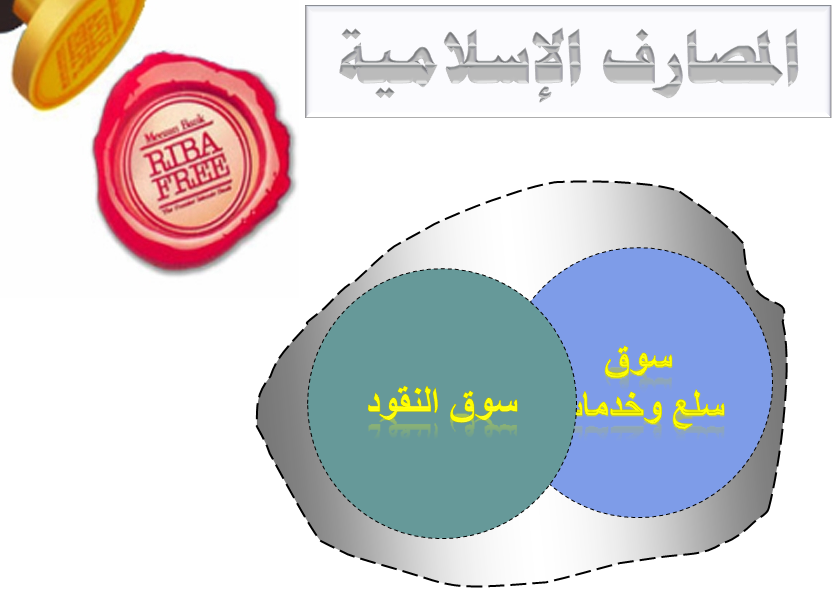 يجب أن تلعب دور مستثمر حقيقي بين العرض والطلب على النقود في السوق. وذلك بالربط المباشر بين السوقين بالاستثمار المباشر

ترك التسعير على أساس سعر الظل (مثل LIBOR) والانتقال إلى دور القائد المؤثر في السوق وليس المتأثر وذلك لإحراج المنافسين.
تنويع المنتجات المالية الإسلامية والتوجه نحو أكثرها فعالية للاقتصاد الكلي، لأن ذلك سيعود على الجميع بالخير. إن هذه الصناعة تميزت بهندستها المالية الإسلامية وقد أنتجت أكثر من خمسين منتجاً مالياً وإن الاكتفاء بالمرابحة وخاصة للسلع الاستهلاكية هو مدعاة للتضخم وخلخلة توزيع الثروة على المستوى الكلي.
مكاسب النشاط المصرفي مصدره أعمال فعلية (مستثمر) لا مضاربات وهمية (وسيط) فمصدر جميع إيرادات الأنشطة المصرفية يجب أن يكون من أعمالها الفعلية الاستثمارية لا بتدخلها بمضاربات وهمية. فالمصارف تستثمر مواردها من خلال شركات استثمارية تابعة لها، غالباً ما تكون رؤوس أموال تلك الشركات مملوكة بمعظمها أو بكاملها للمصرف.
أما أهم مساوئ تمويل شركات تابعة من رأس المال المصرف نفسه: 

-  فعلى المستوى الجزئي: يدعم المصرف شركاته الاستثمارية حتى لو لم تحقق العائد المطلوب منها، وأحياناً تضطر الإدارات التنفيذية لتغطية الصورة السلبية عنها، فتنعدم الموضوعية والاستقلالية والحياد في اتخاذ القرار، مما يضعف ثقة المودعين. فالشركة التابعة حتى لو خسرت فسيتم تعويمها لإعطائها فرصة جديدة، وقد يُقدَم لها قروضاً حسنة، مما يُعارض أسس التشغيل المصرفي الذي يميل إلى توقيف تمويل العميل في حال الشعور بأن أعماله قد تتعثر، فالمصرف يُفضل وقف الخسارة وعدم متابعة تمويل الاستثمار.
-  أما على المستوى الكلي: فيُخشى من تشكيل سلسلة مترابطة من الاستثمارات التابعة، فيؤدي ذلك إلى تركز الاستثمار، وعند حصول أي أزمة ائتمانية قد تنهار قطاعات مالية هامة بشكل متتالي.
مساهمة المصارف الإسلامية في زيادة التضخم المحلي والعالمي
إن أمام المصارف الإسلامية فرصةً تاريخيةً لإثبات سلامة منهجها الذي تسير عليه، وتقديم نظام اقتصادي قادر على تجنيب العالم أزمات اقتصادية كبيرة، تستفيد منه الحضارة الإنسانية. والنمو المتوازن للمصارف الإسلامية يكون بالمحافظة على أربعة أبعاد تميزها:
بُعد اجتماعي كالزكاة والقرض الحسن والضوابط الأخلاقية في المعاملات.
بُعد تجاري كالمرابحة والإجارة.
بُعد استثماري كالسلم وبيع السلم وصناديق الاستثمار.
بُعد تنموي كالمشاركة.
ولتحقيق ذلك لابد من:
تغيير العقلية الإدارية.
تثقيف أعضاء مجالس الإدارة.
الابتعاد عن دور الوسيط
إن دور المصارف الإسلامية يعتمد على الاستثمار وتنمية المجتمعات من خلال الضوابط الأخلاقية والشرعية. لذلك فهي مصارف استثمارية لا ائتمانية ودورها هو دور المستثمر لا الوسيط المالي، فأصولها وخصومها تشابه أصول وخصوم شركات الاستثمار لأنها تتاجر بالسلع والخدمات بينما أصول وخصوم المصارف التقليدية كلها ذمم مدينة ودائنة لأنها تتاجر بالديون. 

 فإذا اقتصر دور المصارف الإسلامية على ضخ المزيد من السيولة غير المدروسة في السوق الائتمانية فذلك دور الوسيط الذي يقترض ويُقرض بهدف زيادة الأرباح دون أية اعتبارات للجانب الأخلاقي الذي يجب أن تكون عليه. فتوفير السيولة النقدية للأفراد مؤشر خطير، فغالباً ما يؤدي إلى أزمات اقتصادية عالمية وإقليمية. وتزداد هذه الأزمة شدة في حالة المصارف التقليدية حيث يُسمح لها بخلق سيولة صورية من خلال التسهيلات الائتمانية التي تمنحها لزبائنها.
الابتعاد عن دور الوسيط
إذن الدور الحقيقي للمصارف الإسلامية هو الوساطة كمستثمر وليس كوسيط مالي، ففي الحالة الأولى تنخفض حجم المديونية بينما تزداد بالدور الثاني. وتوفير السيولة بكميات كبيرة لتوظيفها في مجالات استهلاكية سيؤدي إلى أزمة خطيرة على الاقتصاد والمجتمع لأنها توفر الأرض الخصبة للتضخم حيث تتيح الأجواء للتبذير والإسراف في الإنفاق.

 وتفعل المصارف دوراً مشابهاً في أداة (التورق) والتي أسهبت البنوك الإسلامية الخليجية في استخدامها مما رفع الطلب عن مستوى العرض بشكل مصطنع فسبب أضرارا كبيرة لمجتمعاتها. والتورق أداة دين، والتضخم يعتمد على الديون وتراكماتها ويزيد أعباءها، وما أزمة الرهن العقاري العالمية ببعيدة عنا حيث مازلنا نعيشها نتائجها.
منع المضاربة في الأسواق (النجش)
لابد للدراسات الائتمانية التي يُمنح على أساسها التمويل أن تستقصي الحاجة الحقيقية لطالب التمويل بالدراسة المستفيضة، فأي تصرف غير مدروس للمصرف الذي قدم التمويل يعود بنتائج سلبية على الاقتصاد الكلي. فالأموال الممنوحة لغير حاجة اقتصادية مفيدة تأخذ طريقها إلى المضاربات في الأسواق وترفع أسعار السلع دون سبب.
 
ويعتبر تمويل المصارف للسلع الاستهلاكية كالسيارات وما شابه مثلا سبيلاً لضخ الأموال على سلع مستوردة غير إنتاجية مصيره التضخم بلا شك، ويزيد الطين بلّة إحجامها عن تمويل القطاعات الإنتاجية من مشاريع صناعية وخدمية وزراعية ويزداد الأثر السلبي إذا غلب على الاقتصاد المحلي الزراعة مثلاً.
منع المضاربة في الأسواق (النجش)
ويزيد الأمر سوءاً، تتبع المصارف للزبون الأكثر ملاءة بحجة قدرته على تقديم الضمانات وإهمال الزبائن الأقل غِنىً مع أن المشاريع الصغيرة أكثر جدوى للاقتصاد المحلي في أكثر الأحيان من المشاريع المتوسطة والكبيرة. فالمشاريع الصغيرة والمتناهية الصغر أكثر انضباطاً في التسديد لحرصها على إظهار الصورة الجيدة لها، في حين أن غيرها لا يهمه ذلك لقدراته الكبيرة. لذلك يجب أن لا يكون تفضيل الملاءة على حساب النفع الاقتصادي فالمشاريع الأقل ملاءة قد تكون أكثر فائدة للاقتصاد المحلي وأنفع.
يمارس التجار جميع التصرفات والنشاطات من شراء وبيع للسلع والخدمات فيتملكها ويبيعها. بينما ينحصر نشاط الوسيط المالي بسد الفجوات التمويلية بين العرض والطلب على النقود، أو بين المدخرين (جانب العرض) والمستثمرين (جانب الطلب) لذلك يرتكز عمله على النقود.

والمصرف التقليدي دوره دائماً وسيط مالي حيث يقترض من المدخرين ثم يقرض المقترضين. مما اضطره لإدارة أصوله وخصومه تحاشياً لمخاطر السوق والسيولة وما شابهها.

أما المصرف الإسلامي فهو مضارب بأموال (المودعين بحسابات الاستثمار) الذين يتحملون مخاطر الاستثمار. والمصرف يعمل بنظرية الوكالة. ويجب عليه أيضا إدارة أصوله وخصومه بعناية وتوازن حتى لا يتعرض لمخاطر السوق والسيولة وما شابهها.
فإذا اقتصر  عمل المصارف الإسلامية على الوساطة المالية كانت في نفس الاتجاه مع المصارف التقليدية نوعاً ما مع الفارق بطبيعة النشاط المالي كوساطة.
أما أهم منتجات الوساطة المالية الإسلامية الجائزة فهي:
الإجارة تجعل العامل أجيراً وأجره مرتبط بالزمن.
الجعالة تجعل العامل أجيراً وأجره مرتبط بالإنتاج. 
الوكالة تجعل العامل أجيراً وأجره مرتبط بالإنتاج. 
المضارب يجعل العامل شريكاً وحصته مرتبطة بالإنتاج.
صيغ المداينات: مبنية على التملك والضمان، كالمرابحة للآمر بالشراء والاستصناع الموازي والسلم الموازي لأنها صيغ تحقق وساطة بين المدخرين وبين المحتاجين. فهذه صيغ دَين يستوجب السداد. لذلك ينحاز الممول فيها إلى جانب الموسر على حساب المحتاجين، فجمعت مساوئ الإقراض وزادت عليه ارتفاع التكلفة الإجرائية مما جعل المصارف الإسلامية التي تحصر أعمالها فيها أقل فاعلية وكفاءة حتى من المصارف التقليدية.
لذلك تصلح الوكالة والمضاربة في الوساطة المالية. كما أن نشاطات المصرف الإسلامي في الوساطة المالية لا مشكلة فيها طالما أنه يتحاشى المحرمات والمفسدات.
أما منتجات الوساطة المالية الإسلامية غير الجائزة فهي:
 العينة.
 التورق.
 تبادل القروض.
 المضاربة بمعنى النجش.
 المعاملات الصورية كبيوع المشتقات.
النموذج الإسلامي بحاجة للوساطة المالية ولمنتجات الربحية أي للمشاركة، لذلك يمزج بين الوساطة المالية والمشاركة. 

أما الوساطة المحمودة فهي التي تعتمد على امتصاص السيولة بالمضاربة والوكالة وتوظيفها مشاركة ومضاربة.

تأثير خدمات الوساطة المالية على النمو الاقتصادي إيجابي وسلبي. فهو إيجابي إذا اندمج قطاع خدمات الوساطة المالية مع قطاع الأعمال والقطاع العائلي في تنفيذ الوساطة المالية. وسلبي إذا تخلى عن هذا الدور وانعدمت كفاءته في توجيه المدخرات للقطاعات ذات الإنتاجية الأعلى. وكذلك إذا أدت خدماته إلى تحويل السيولة إلى الخارج مع حاجة السوق المحلية إليها.
بنية المركز المالي
خصوم
اصول
خدمات 
(امانة / وديعة )
تحويل التجارة (مضاربة/ بيع سجل)
بنوك تقليدية
بنوك تقليدية
حسابات الاستثمار ( المضاربة / وكالة )
ضمانات اصول (اجارة / استصناع )
بنوك استثمار
بنوك استثمار
إدارة الصناديق حقوق خاصة رأس مال مغامر  ( مضاربة / مشاركة )
إدارة صناديق حقوق خاصة  المخاطرة برأس المال (المضاربة / المشاركة )
أجور على أساس تقديم خدمات وكالة / كفالة /
حقوق الملكية (مشاركة)
بنية المركز المالي
خصوم
اصول
تمويل تجاري سلم / مرابحة
ودائع تحت الطلب
اجارة / استصناع
حسابات استثمار
مضاربة
حساب استثمار مخصصة
مشاركة ( أموال خاصة )
حقوق الملكية
خدمات 
وكالة / كفالة / جعالة